Pad Plane Design
Mike Ford
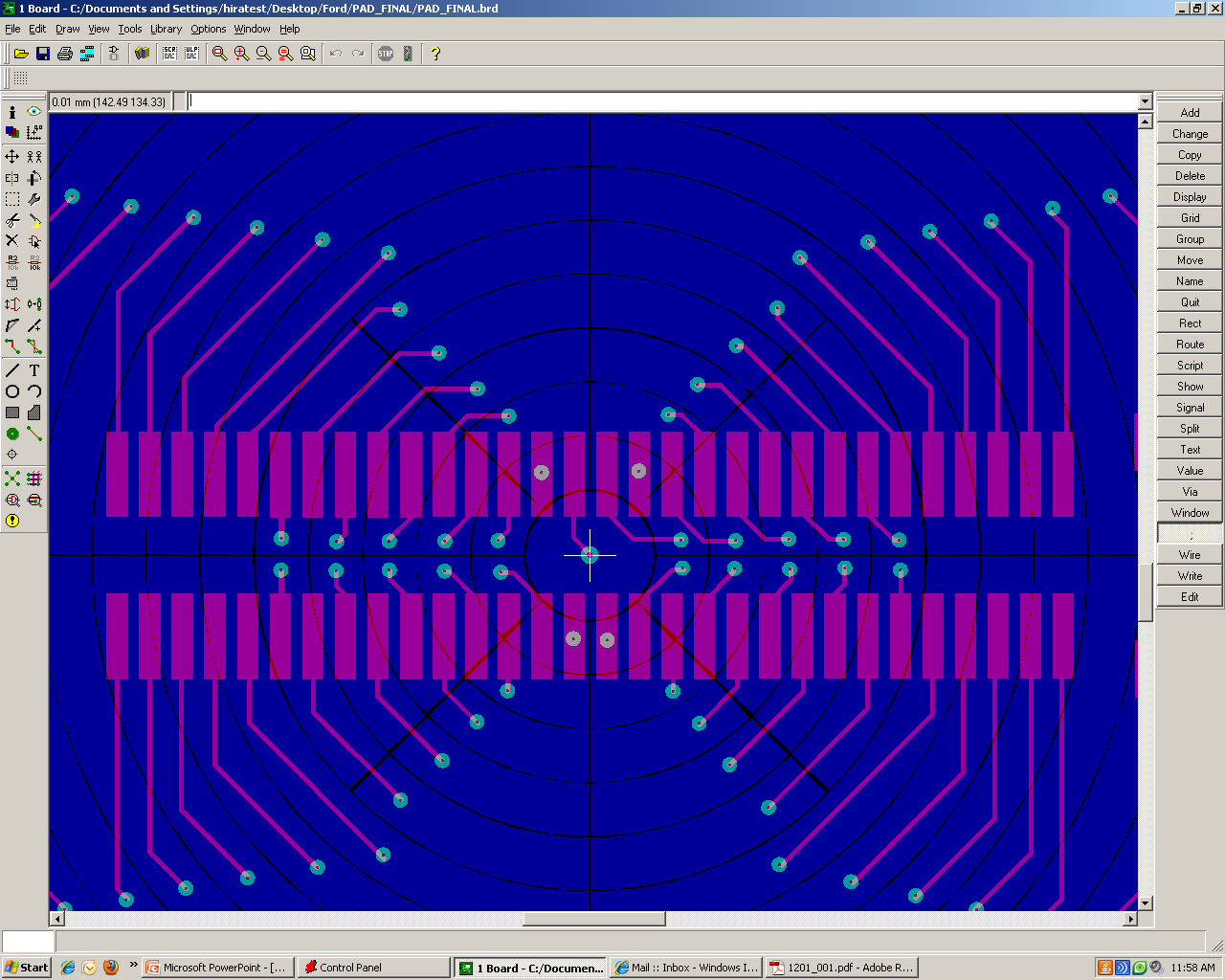 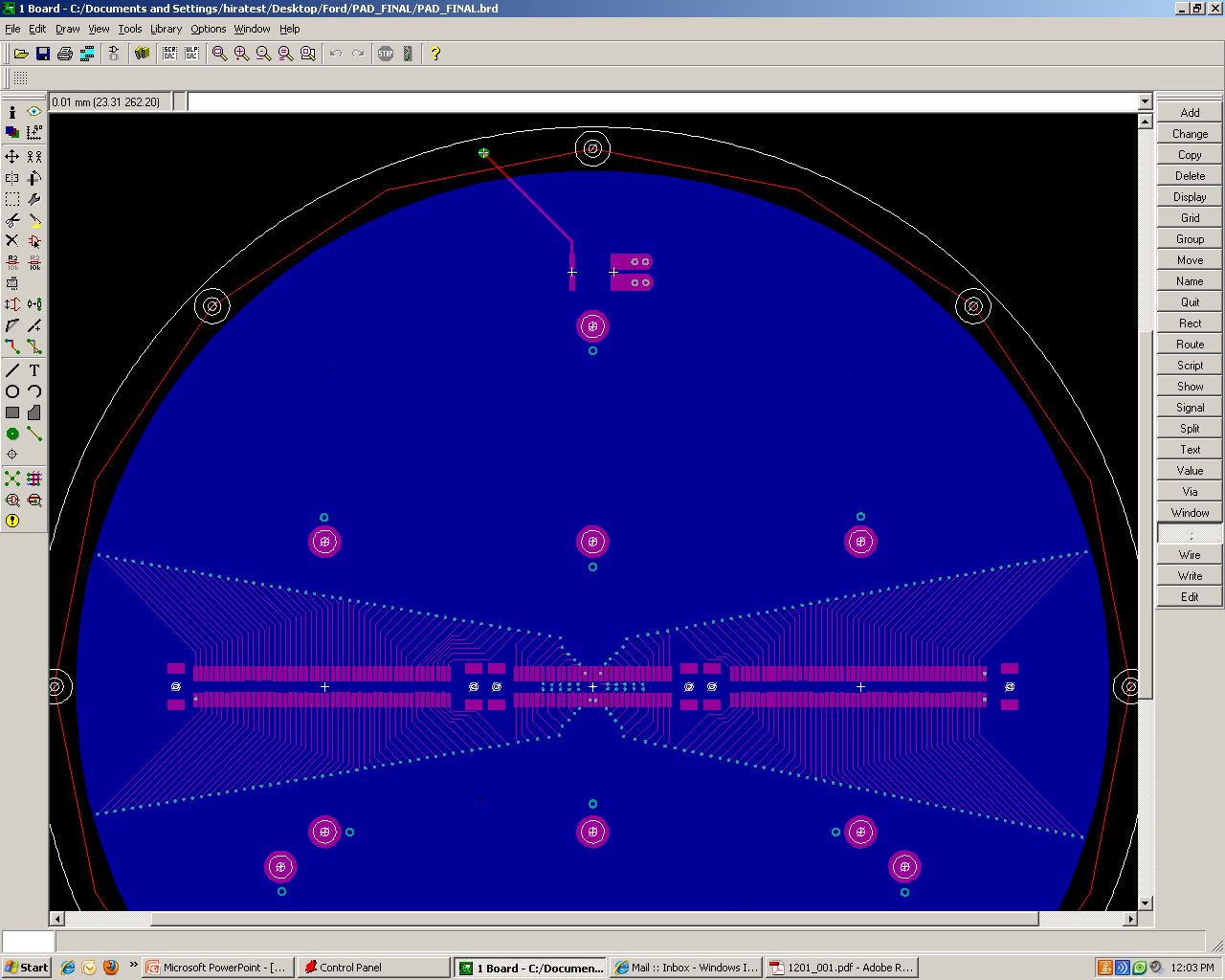 Final Thoughts
CONCERNS
NEXT STEPS
Enough ground attachment points
Capacitance between ground and traces
Precision of mechanical interface
Board has just been sent to Esther in France for review/ fabrication